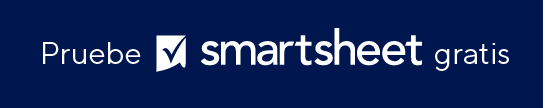 NOMBRE DEL PROYECTO
SU
LOGOTIPO
[NOMBRE]

[FECHA]
Información de control del documento si corresponde
PRESENTACIÓN DEL CASO DE NEGOCIOS
Resumen ejecutivo
Descripción del proyecto
Solución
Suposiciones y dependencias
Opciones
Finanzas
Solución recomendada
Beneficios
PRESENTACIÓN DEL CASO DE NEGOCIOS | ÍNDICE
RESUMEN EJECUTIVO
RESUMEN EJECUTIVO
DESCRIPCIÓN DEL PROYECTO
SOLUCIÓN
SOLUCIÓN
SUPOSICIONES Y DEPENDENCIAS
OPCIONES
FINANZAS
FINANZAS
SOLUCIÓN RECOMENDADA
SOLUCIÓN RECOMENDADA
BENEFICIOS
BENEFICIOS
COMENTARIOS
PRESENTACIÓN DEL CASO DE NEGOCIOS | COMENTARIOS